Introduksjonspakke: Litteraturhistoria frå 700 til 1850
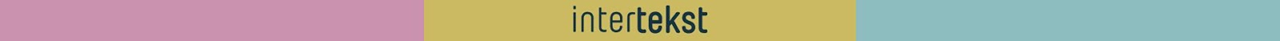 Mål for perioden
Du skal få oversikt over den kulturhistoriske konteksten i perioden 700–1850. 

Du skal bruke denne oversikta som hjelp når du seinare jobbar med tekstar frå dette tidsrommet.
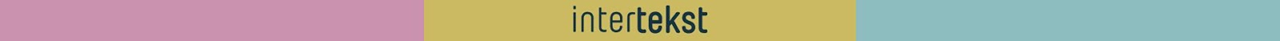 [Speaker Notes: Til læraren
Fordel fagstoffet slik at det passar med timeplanen til elevane.]
Plan for veke 1–2
Presentasjon av tidslinje og epokar 
Lærarforedrag om
norrøn tid
renessansen
barokken
opplysningstida
romantikk og nasjonalromantikk
Felles oppsummering
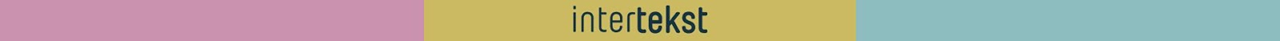 [Speaker Notes: Til læraren
Tips: Her kan det vere lurt å snakke med elevane om korleis ein tar notat under eit foredrag. Det kan òg vere ein idé å la elevane halde foredraget. Del dei inn i grupper med ansvar for dei ulike periodane, la dei lese seg opp på fagstoffet i læreboka på førehand.]
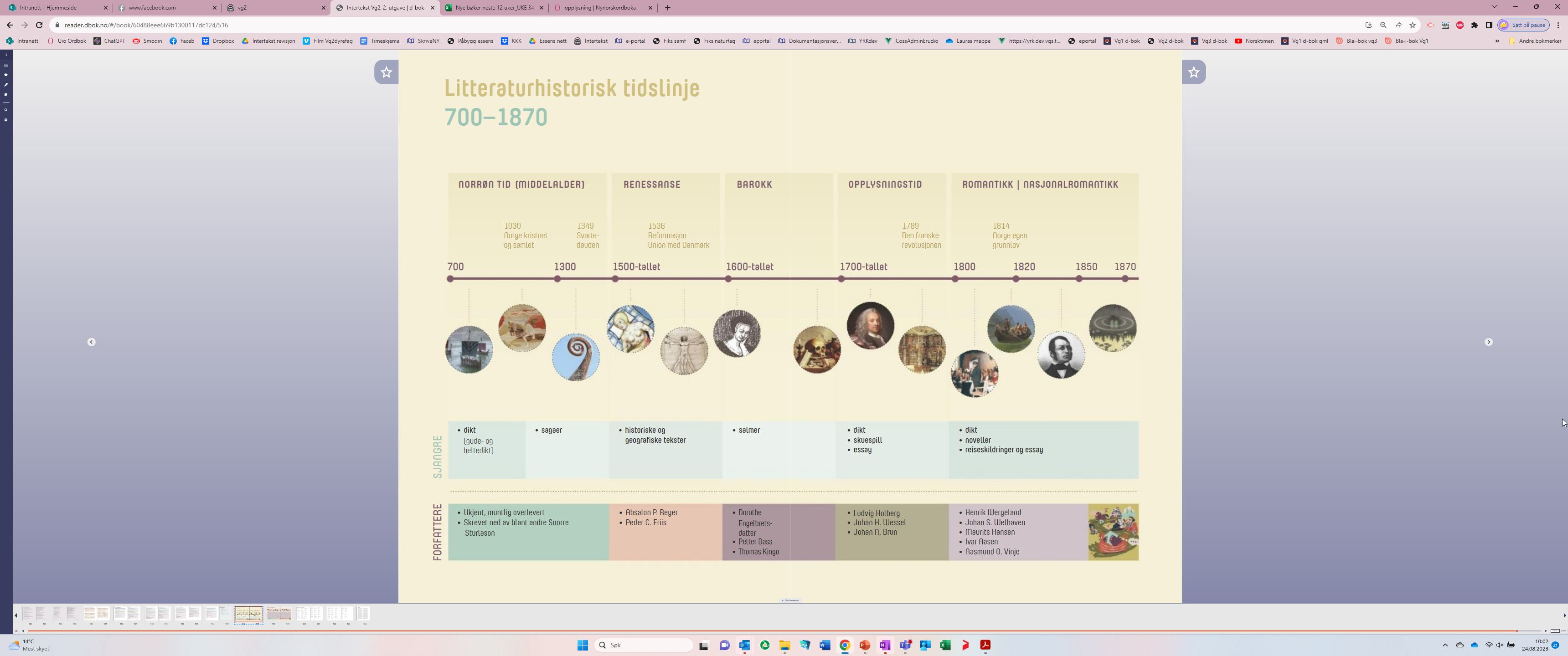 [Speaker Notes: Til læraren
Her er forslag til tidslinje. Elevane si tidslinje bør helst vere litt meir detaljert.]
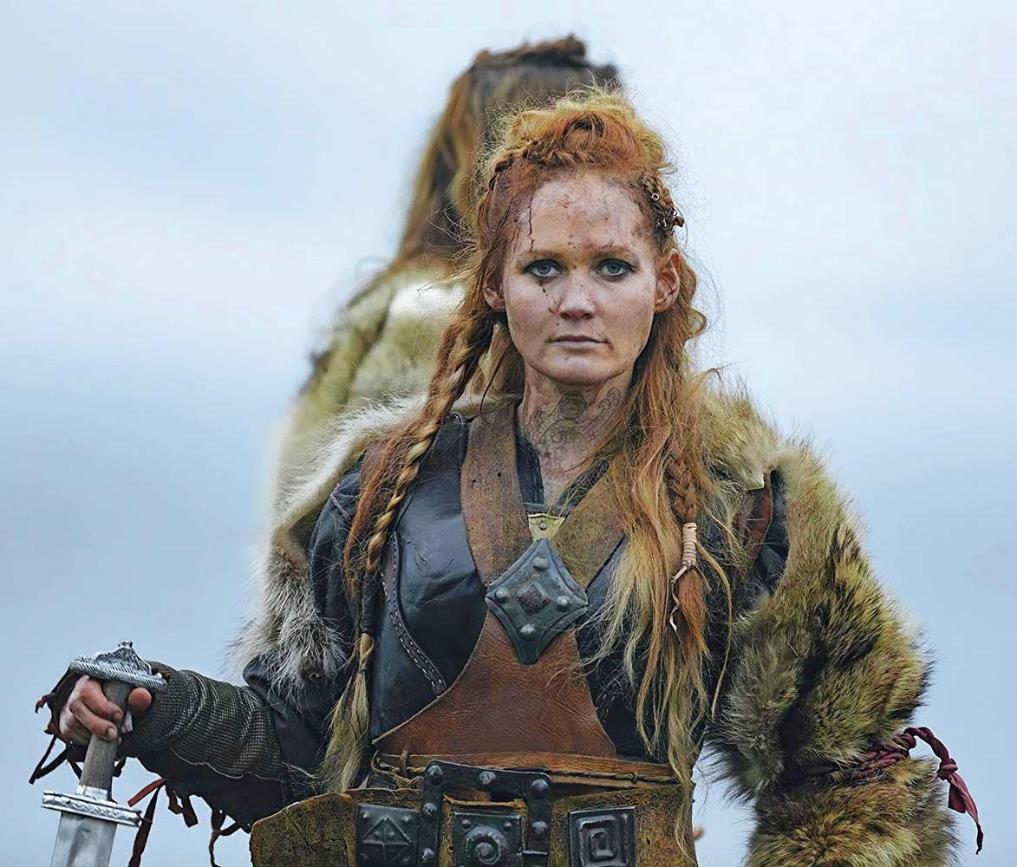 Norrøn tid 700–1350
Sentrale temaer
ære
ætt
hemn
Vi koplar oss på!
Felles
Kva veit du om norrøn tid?
Veit du om seriar, filmar, dataspel og liknande som er inspirert av norrøn tid?
Kva handlar desse om?
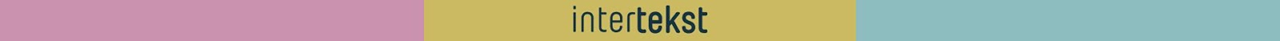 Viktige stikkord – norrøn tid
Vikingtid og norrøn mytologi 
Runer og latin 
Norrøn litteratur: eddadikt, skaldekvad og sagalitteratur 
Verdiar som ære, det å vere tapper og det å høyre til ætta
Skjebnetru
Hemn
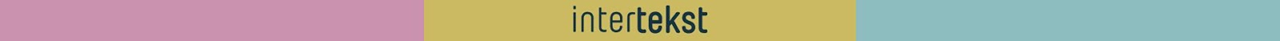 Tre hovudsjangrar
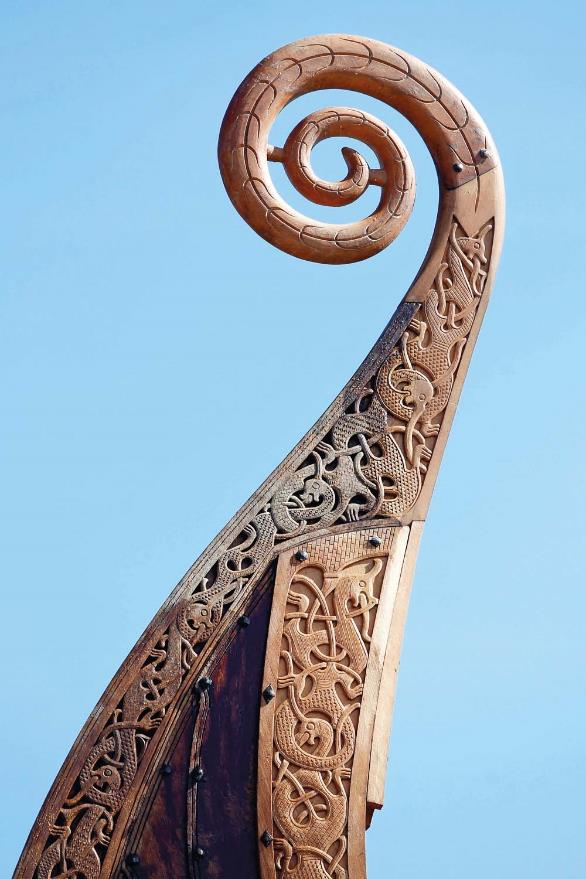 1. eddadikt
2. skaldekvad
3. sagaer
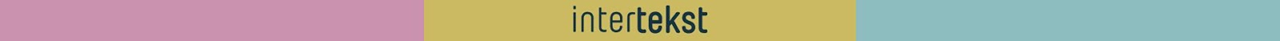 Eddadikt
Eddadikta blir rekna som dei eldste norrøne kvada (dikta).

Dei fortel om gudane og om korleis verda blei til, norrøn mytologi.

Dei består av klangfulle og rytmiske dikt.

Forfattarane er ukjente.
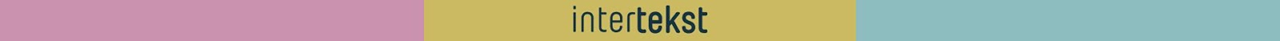 Skaldekvad
Skaldekvada kommenterer store hendingar frå den norrøne fortida og frå den norrøne samtida. 

Ofte var kvada retta mot kongar og høvdingar.

Skaldane var mellomalderen sitt svar på reporterar.

Skaldekvada finn vi i sagaene.
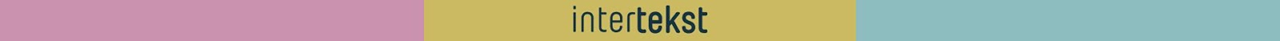 Sagaer
Sagaene er blodige og dramatiske forteljingar.

Dei tar for seg dei norske kongane, heltane frå eddadiktinga og dei store slektene frå Island og Noreg.

Dei er blitt til i ein munnleg forteljartradisjon. 

Skrivarane er anonyme. 

Det er funne ca. 45 ættesagaer.
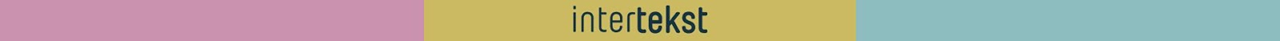 Handlingsmønsteret i ein saga
Introduksjon og oppramsing av hovudpersonar og slekt 
Draumar og draumetyding: Vanlege innslag i sagaen. Ein draum som blir referert i starten av ein tekst, går i oppfylling.
Konflikt: Det oppstår gjerne konflikt mellom to personar, grupper eller familiar, og kjærleik og ære startar striden.
Drap og hemn: Spenninga bygger seg opp. Vi får høyre om mange drap og at desse drapa blir hemna.
Blodig klimaks: Helten døyr.
Forsoning: Etter at helten døyr, tar det ikkje lang tid før det blir fred mellom familiane. Deretter sluttar sagaen.
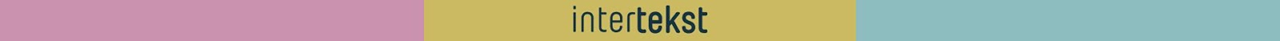 Litterære verkemiddel – saga
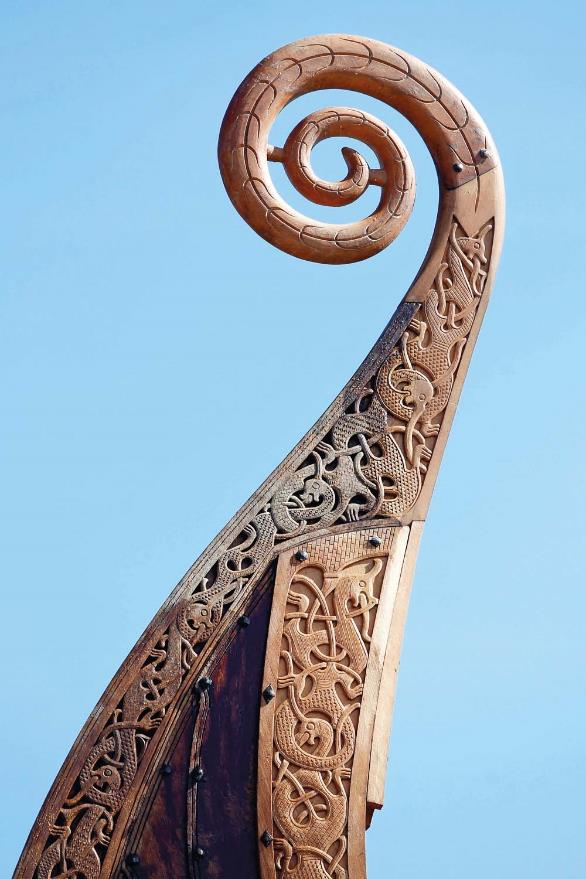 Underdriving (litotes)
Objektiv forteljar som står utanfor handlinga
Kort og konsist språk
Kvad 
Berre høgdepunkta er med, lite kvardagslege skildringar

I grupper
Fortel om dagen din. Bruk så mange verkemiddel du greier, frå lista over. 
Korleis oppfatta publikum historia di?
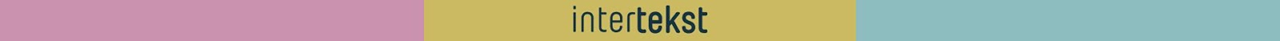 Oppsummer norrøn tid
Felles
Læraren teiknar ei tidslinje på tavla. 
Alle er med på å fylle ut denne med dei stikkorda/teikningane de har til no. 
Kva veit de no om norrøn tid?
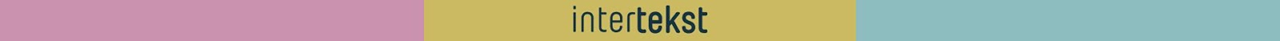 Renessansen1500-talet
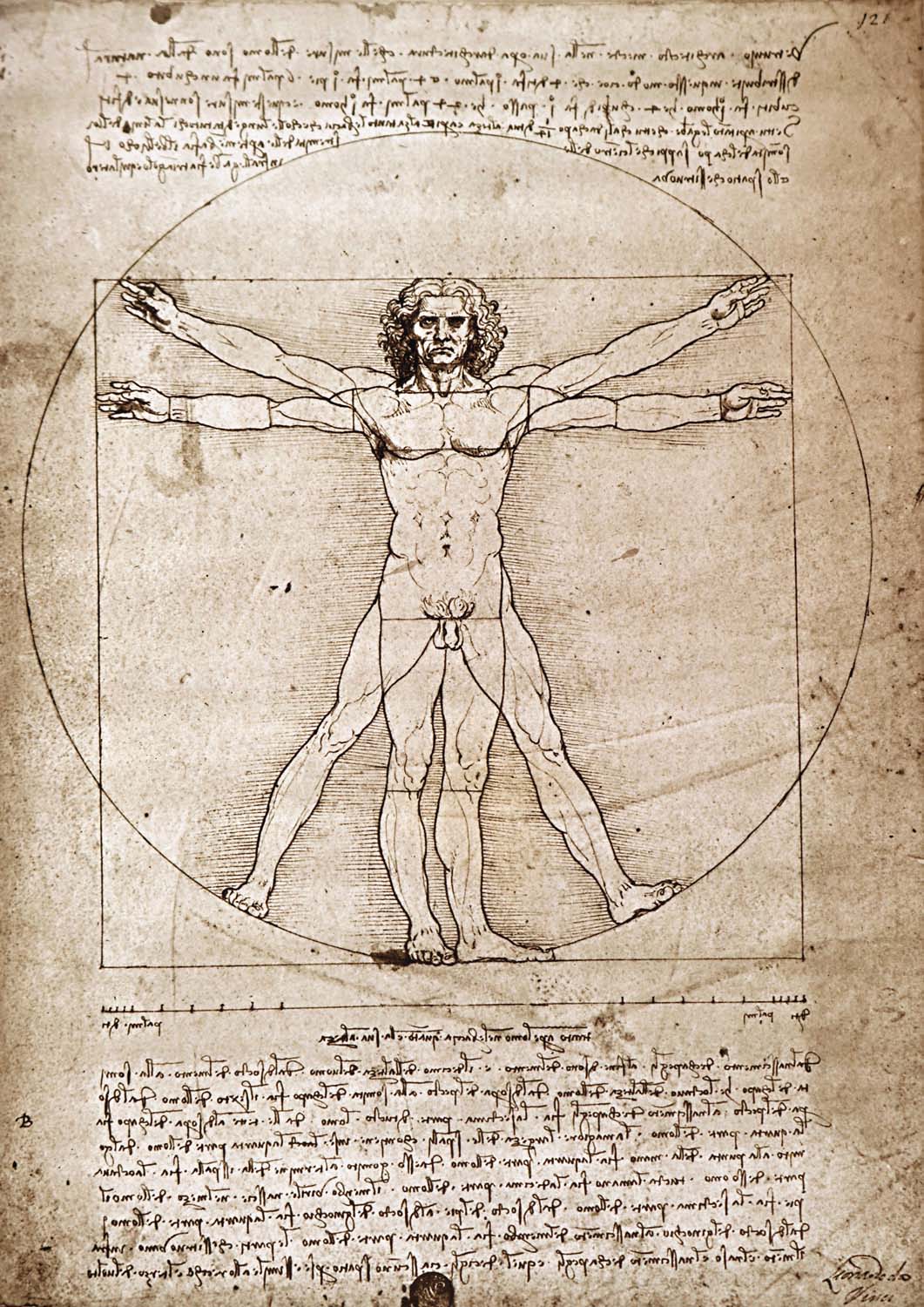 Sentrale tema
gjenføding
mennesket i sentrum
Vi koplar oss på!
Felles
Har du høyrt om renessansen før?
Kva veit du om boktrykkarkunsten og reformasjonen? 
Kva tenker du på når du høyrer frasen «mennesket i sentrum»?
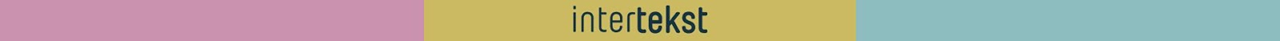 Viktige stikkord – renessansen
Renessanse = gjenføding


Ad fontes, tilbake til kjeldene


Mennesket i sentrum, ikkje underkasta Gud

Reformasjonen

Nye idear og framtidsoptimisme

Humanisme
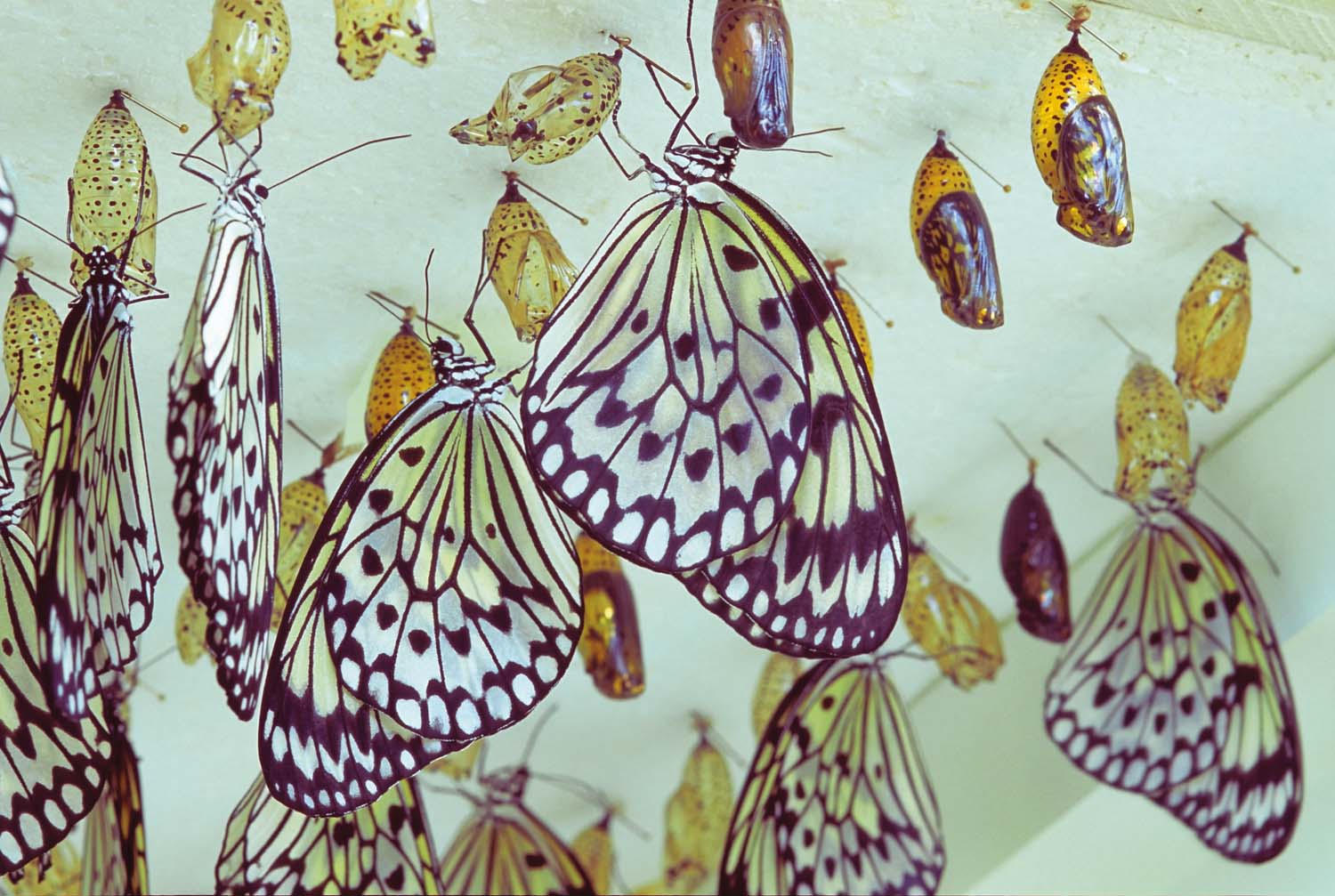 Kva er eit menneske?
For et mesterverk mennesket er! Så opphøyet i sin fornuft! Så ubegrenset i sine evner! Så uttrykksfullt og beundringsverdig i skikkelse og bevegelse! Så lik en engel i sin handling! Så lik en gud i tankekraft! Verdens pryd! Alle skapningers forbilde!

(«What a Piece of Work is Man» frå Shakespeares Hamlet)
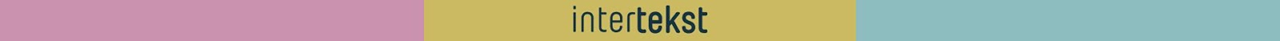 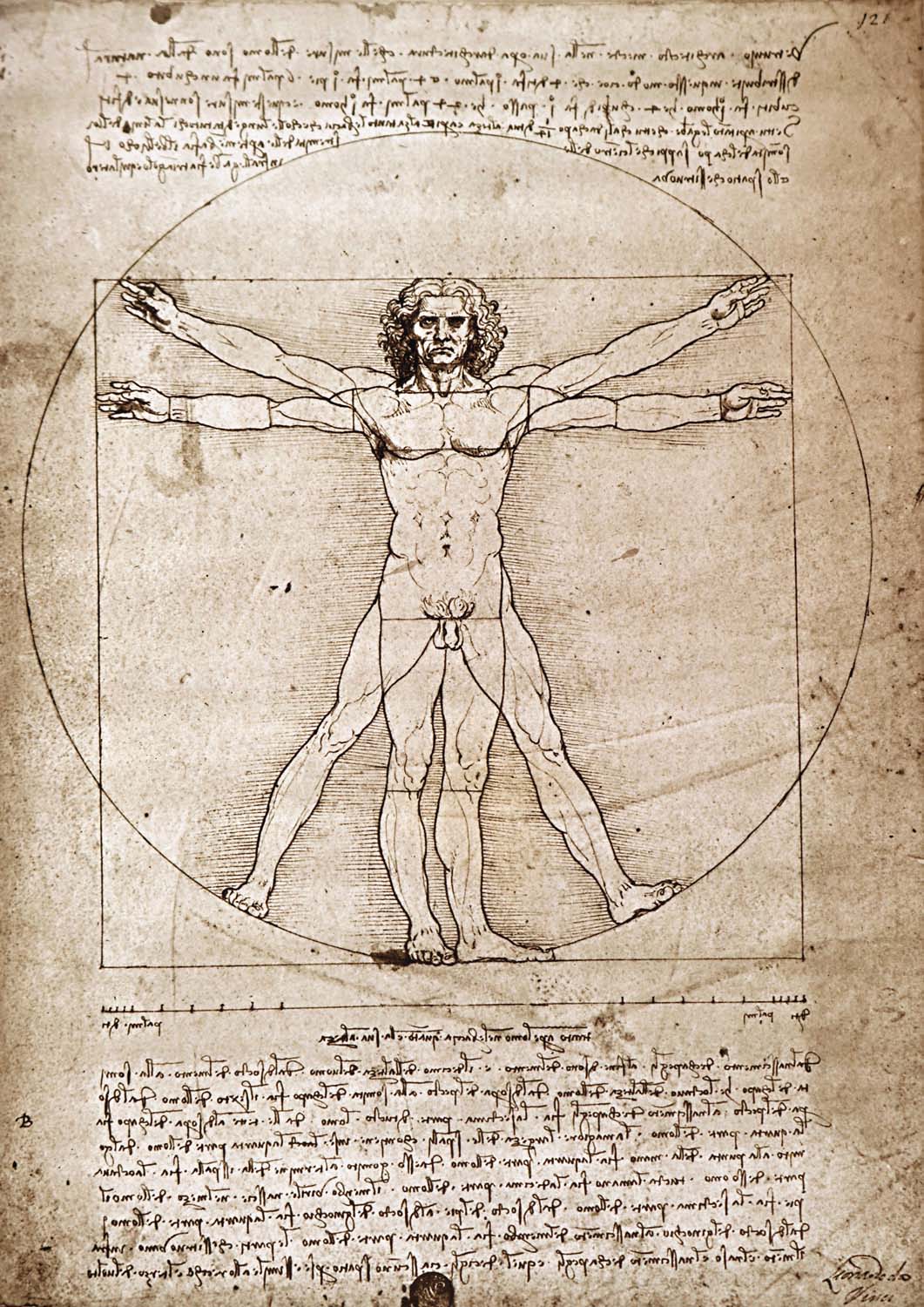 Diskusjonsoppgåve
Felles
Korleis kan vi seie at teikninga «Det vitruviske mennesket» av Leonardo da Vinci (1487) er eit eksempel på sentrale tankar i renessansen?
Renessansen i Europa og Noreg
Europa: Renessansen blomstra på 1400-talet.
Noreg: Nokre få humanistar produserte tekstar i åra etter reformasjonen, altså meir enn 150 år etter stordomstida i Europa.

Dei fleste lærde i Noreg, dei som kunne skrive og lese, døydde under svartedauden på 1300-talet.
	 Derfor var det svak skrifttradisjon i landet.
Noreg var i union med Danmark. 
	 Derfor var det kulturelle og økonomiske sentrumet utanfor Noregs grenser.
Noreg hadde ikkje universitet.
	 Derfor måtte dei få nordmennene som fekk utdanne seg, reise utanlands.

Forholda låg altså dårleg til rette for ei kulturell oppblomstring i Noreg under renessansen.
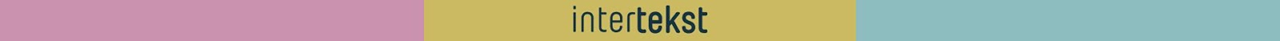 Ein norsk renessansehumanist
Absalon Pederssøn Beyer


To kjente verk
 
Kvardagsliv:Bergens kapittelsbok
Noregs historie og geografi:  Om Norges rike (1567)
Oppsummer renessansen
Felles

Læraren teiknar ei tidslinje på tavla. 
Alle er med på å fylle ut denne med dei stikkorda/teikningane de har til no. 
Kva veit de no om renessansen?
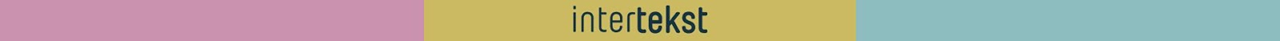 Barokken 1600-talet
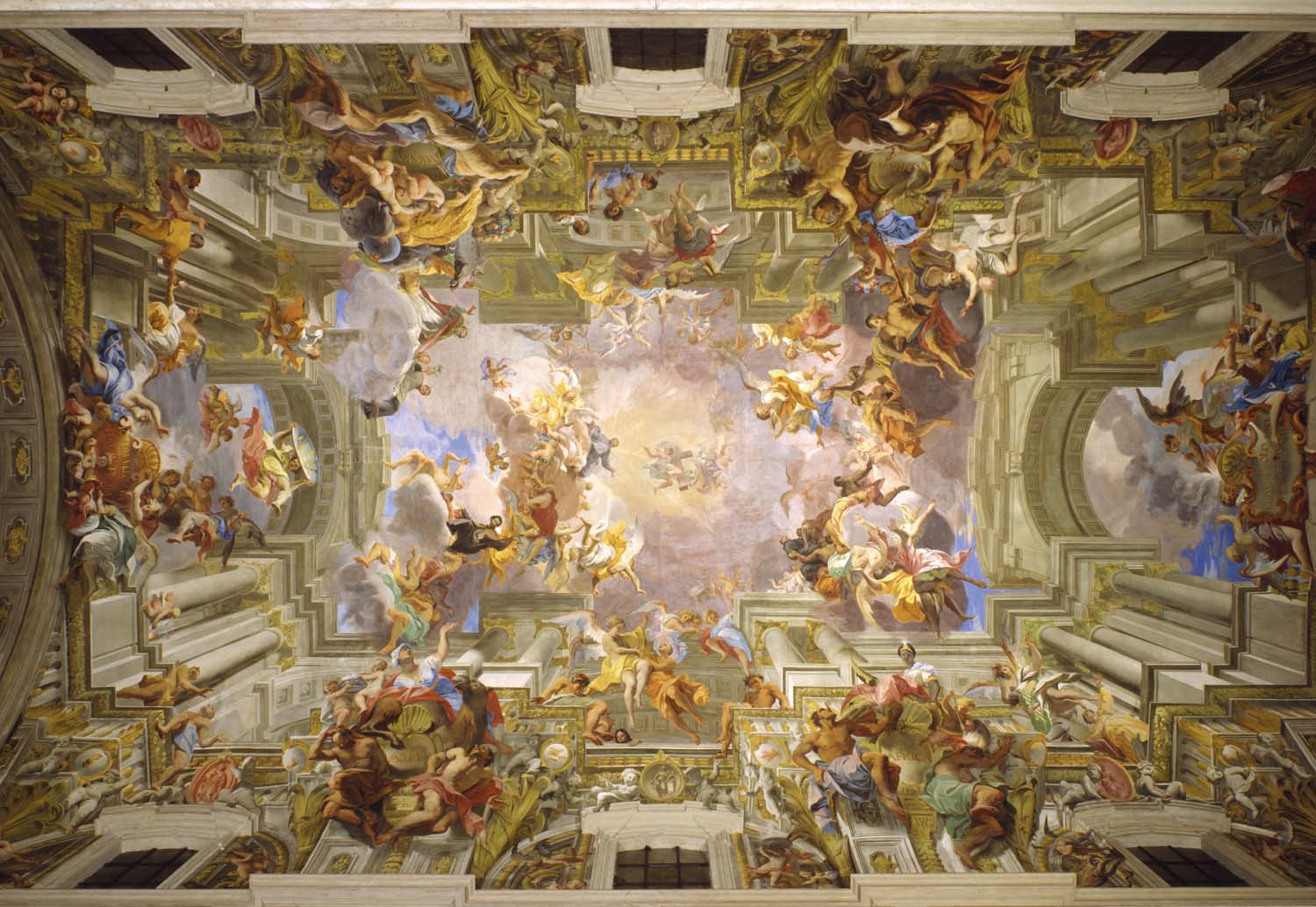 Sentrale temaer
lengsel etter Gud
frykt for helvete
memento mori
Vi koplar oss på!
Felles 
Har du høyrt om barokk stil?
Kva vil det seie å overdrive?
Kva plass har Gud i samfunnet vårt i dag?
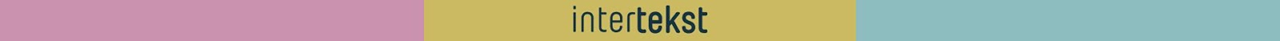 Viktige stikkord – barokken
Kongane og kyrkja tok tilbake makta. 
Det var ei turbulent tid med krig, uro og svolt.
Livet på jorda var ein «jammerdal».
Mennesket var lite og underkasta seg Gud.
Diktinga var prega av sterk gudstru.
Diktinga inneheldt skildring av lokal natur og klima.
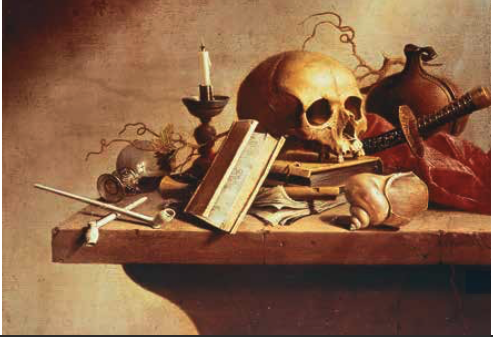 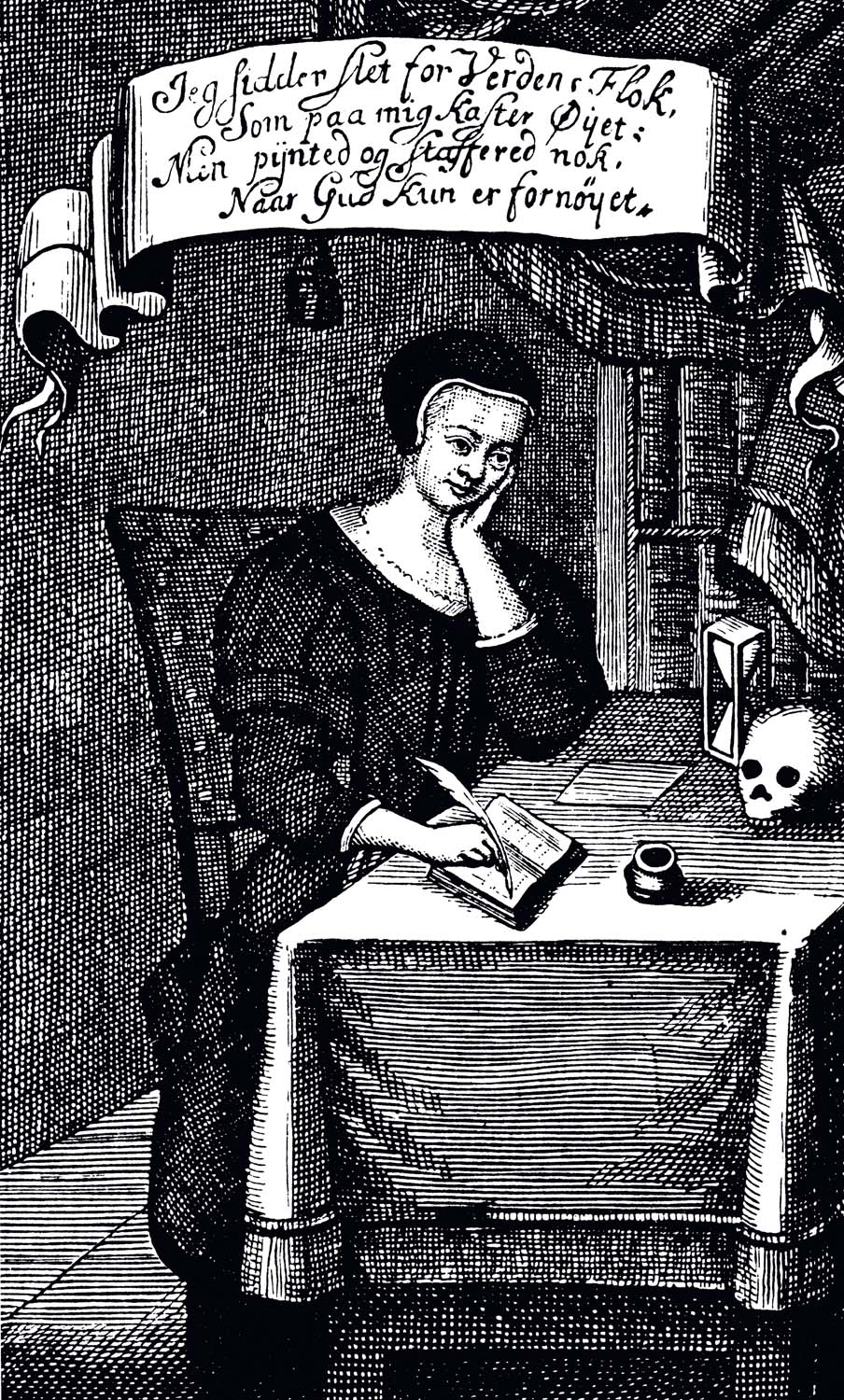 Memento mori
Memento mori = «Hugs at du skal døy»
Døden blei brukt som motiv og tema.
Ein lengta etter eit liv i paradis etter døden.
Paradis var alt livet på jorda ikkje var.
«Jammerdal» viser til det harde livet på jorda som ein måtte halde ut fram til den etterlengta døden.
Viktig diktar: Dorothe Engelbretsdotter
Ho var den første kvinna i Noreg til å leve av diktinga si.
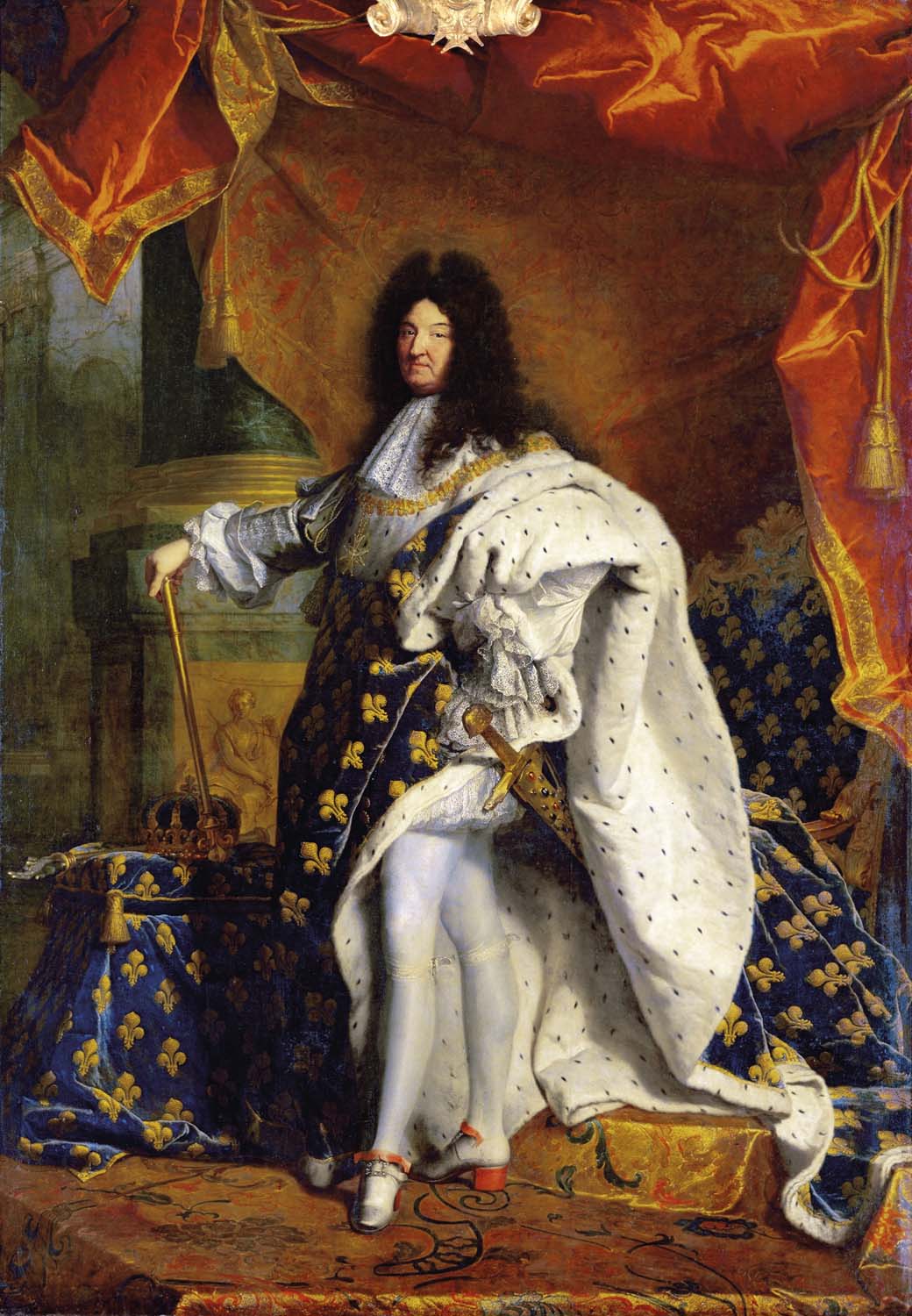 Den barokke stilen
Pompøs og kraftfull!
Full av følelsar og kraftfulle språklege verkemiddel
Store bokstavar, utropsteikn og dramatiske kontrastar
Enkelt innhald – komplisert form
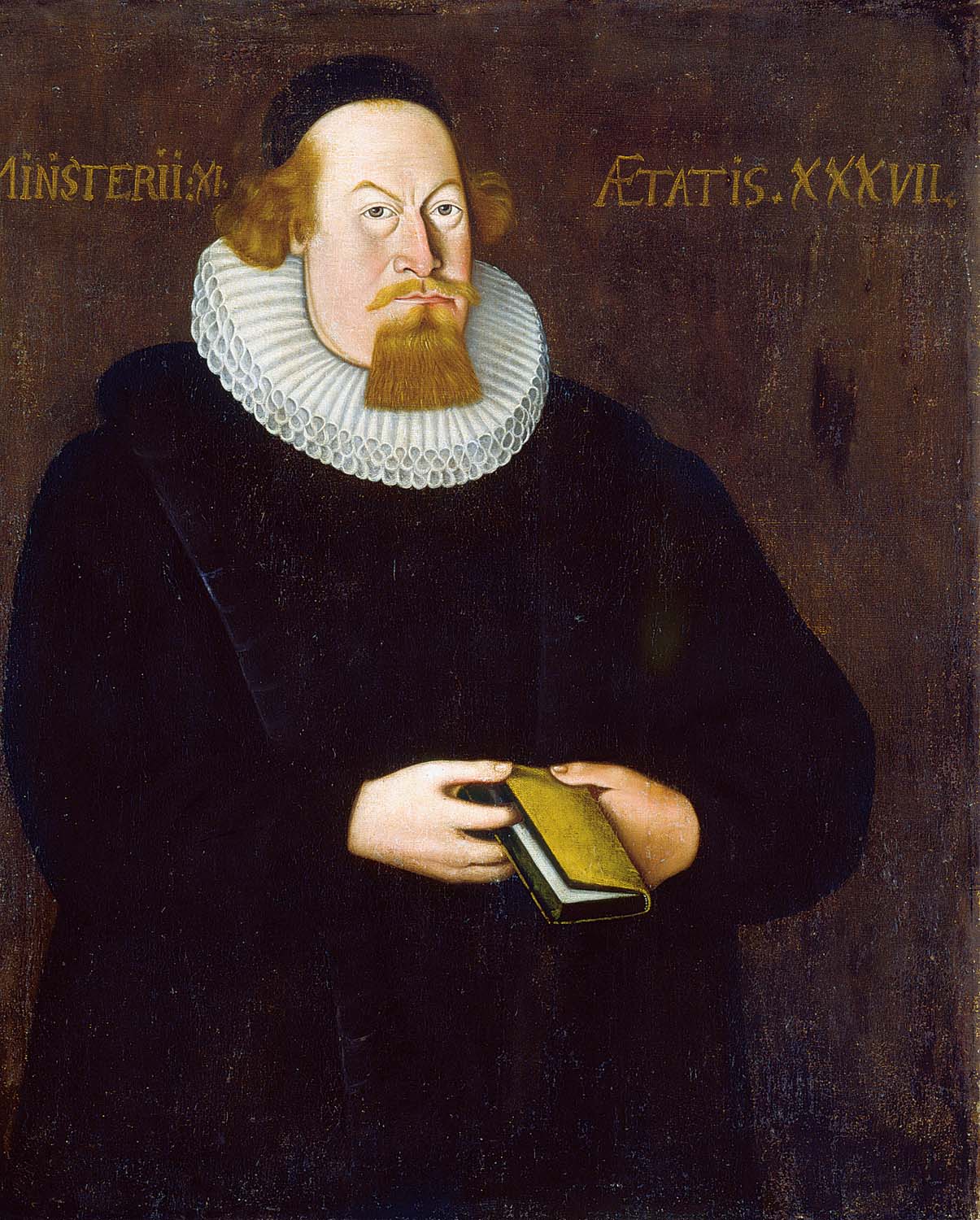 Brukslitteratur og geografiske dikt
Etter reformasjonen: Gudstenester og salmar skulle vere på folkemålet, ikkje på latin.
Det var behov for salmar på norsk (noko som i praksis betydde dansk skriftspråk).
Det var ein massiv salmeproduksjon av prestar som Petter Dass.
Dass skreiv i tillegg hyllingsdikt til landsdelen han budde i, såkalla geografiske dikt.
Oppsummer barokken
Felles
Læraren teiknar ei tidslinje på tavla. 
Alle er med på å fylle ut denne med dei stikkorda/teikningane de har til no.
Kva veit de no om barokken?
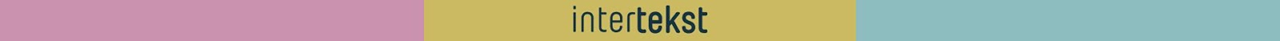 Opplysningstida 1700-talet
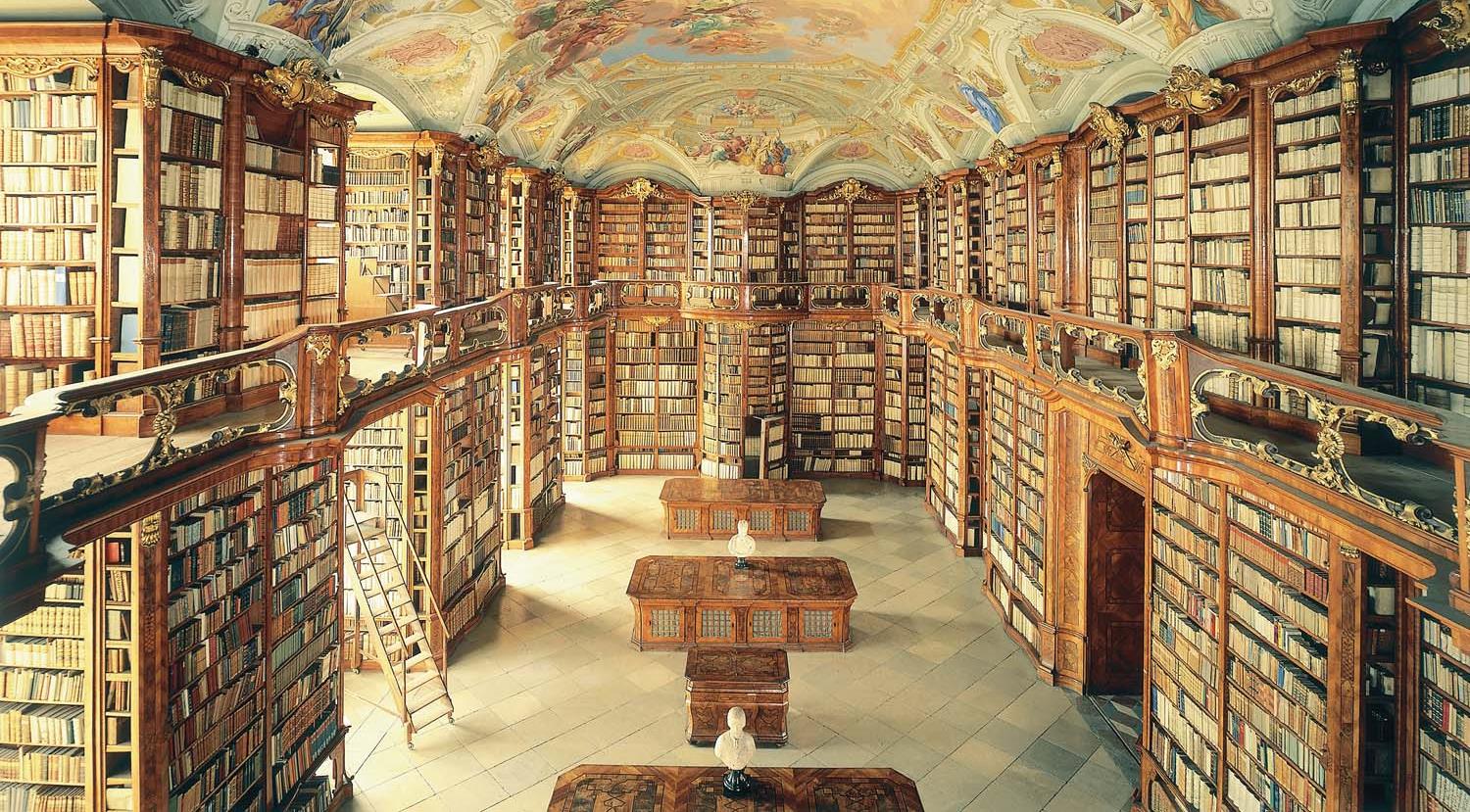 Sentrale tema
fornuft
fridom
framsteg
Vi koplar oss på!
Felles
Kva vil det seie å vere opplyst?
Kor langt kan ein komme ved å stole på si eiga fornuft?
Korleis kan ein kritisere dei som har makt, dersom ein er ueinig?
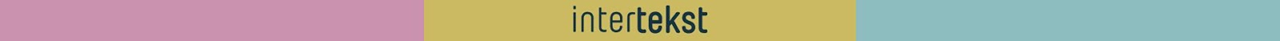 Viktige stikkord – opplysningstida
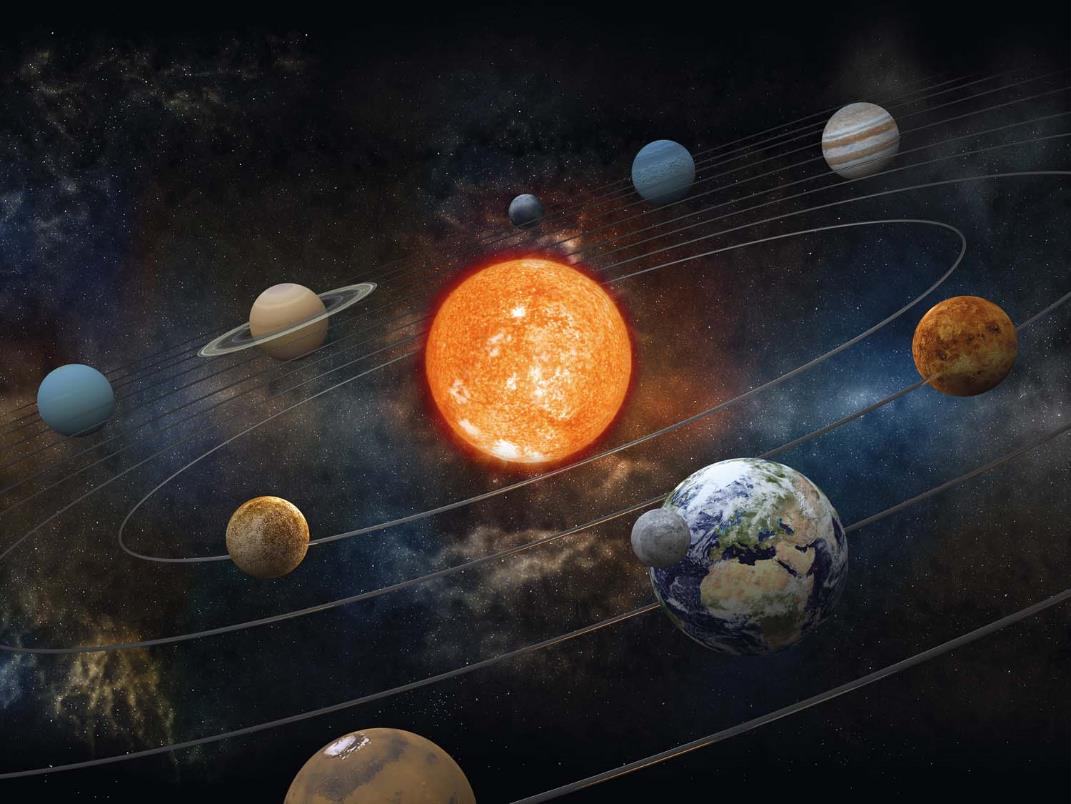 Modernitet, ei mental endring i samfunnet
Mekanisk verdsbilde og naturlover
Fornuft, fridom og framsteg  FFF
Utfordring av dei som har makt i samfunnet
Sensur
Kritikk og latterleggjering av dei som hadde makt
Fornuft i opplysningstida: i spennet mellom tru og tvil
Tru
Kristendom og gudstru stod sterkt.

Det var både ei katolsk og ei protestantisk kyrkje.

Pietismen var i sterk framvekst, sterk personleg gudstru.
Tvil
Rasjonalisme
«Eg tviler, altså tenker eg. Eg tenker, altså er eg.» (Descartes)
Mennesket må bruke fornufta til å orientere seg i verda.
Empirisme
Kunnskap ein sjølv har erfart, er viktig for å forstå verda.
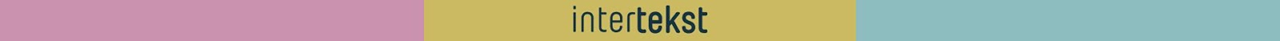 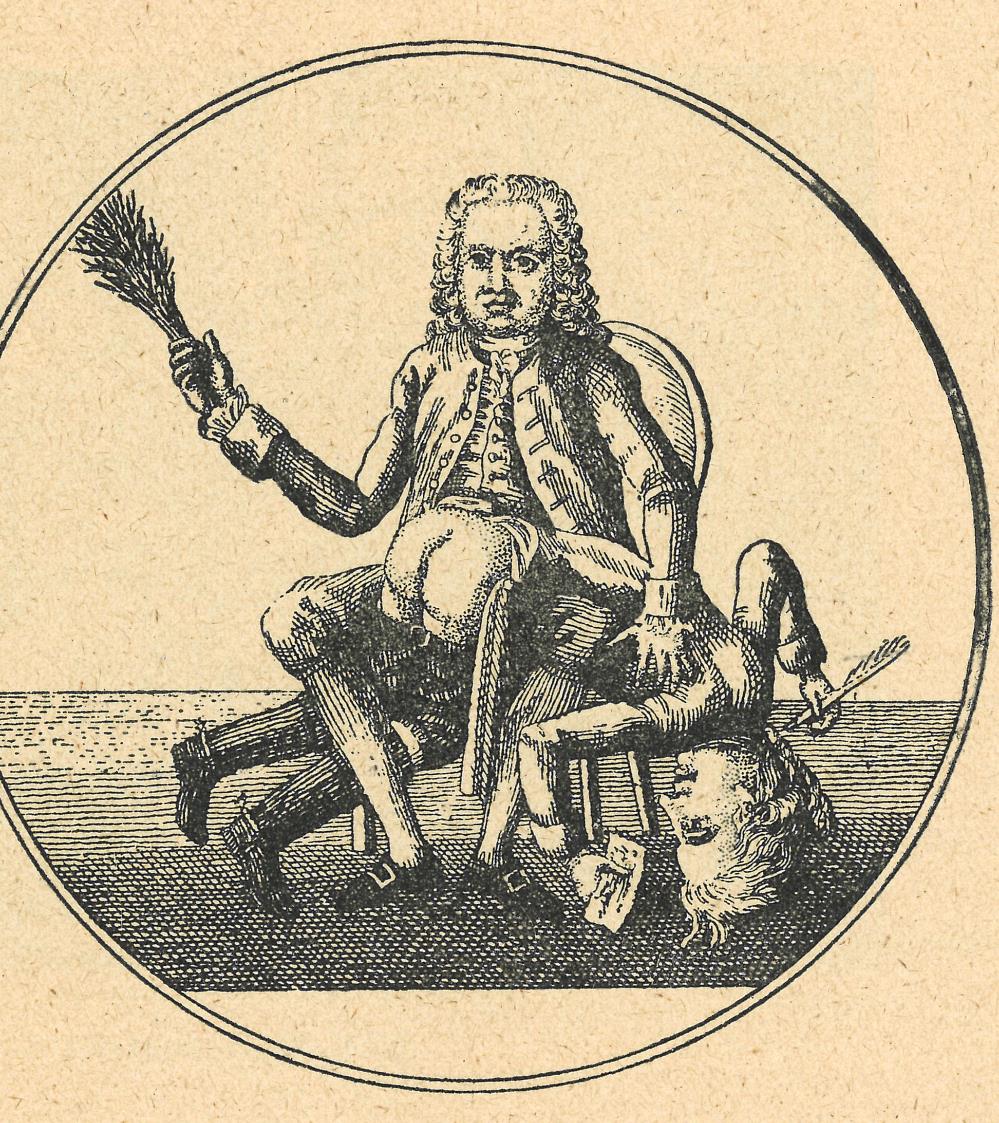 Fridom i opplysningstida
Det skjer ei oppmjuking av sensuren.
Vi ser spirer til offentleg debatt om religion, politikk, kultur og økonomi.
Vi ser ein framvekst av ei borgarleg offentlegheit – ein kravde informasjon og makt.
MÅL: Ein fri og open debatt ville utvikle samfunnet i positiv retning! 



Bildet til venstre heiter «En skribent får ris», og er ei karikaturteikning frå Danmark-Noreg.
Framsteg i opplysningstida
Fornuft kunne skape ei meir harmonisk og rettferdig verd.

MEN: Ein var skeptisk til å la «folk flest» få for stor makt.

Filosofen Voltaire ønskte eit «opplyst einevelde». Samfunnet måtte styrast av dei som hadde mest kunnskap.
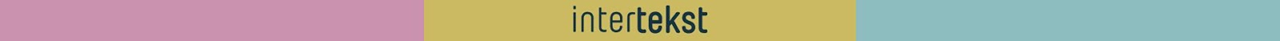 Ludvig Holberg – den fornuftige komediediktaren
Enorm produksjon av essay, drama, vitskaplege tekstar med meir
Skreiv på dansk, nådde ut til fleire 

Stikkord 
karakterkomediar, samfunnskritiske tekstar, science-fiction-romanar

Verkemiddel: satire, humor, ironi
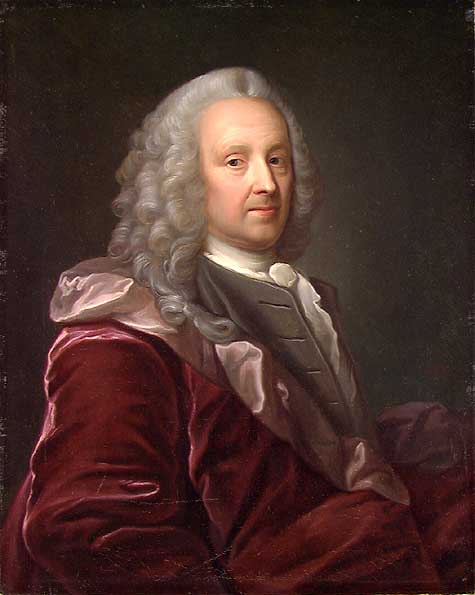 Oppsummer opplysningstida
Felles
Læraren teiknar ei tidslinje på tavla. 
Alle er med på å fylle ut denne med dei stikkorda/teikningane de har til no. 
Kva veit de no om opplysningstida?
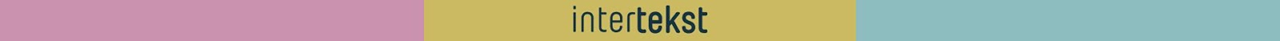 Romantikk og nasjonalromantikk 1800–1850
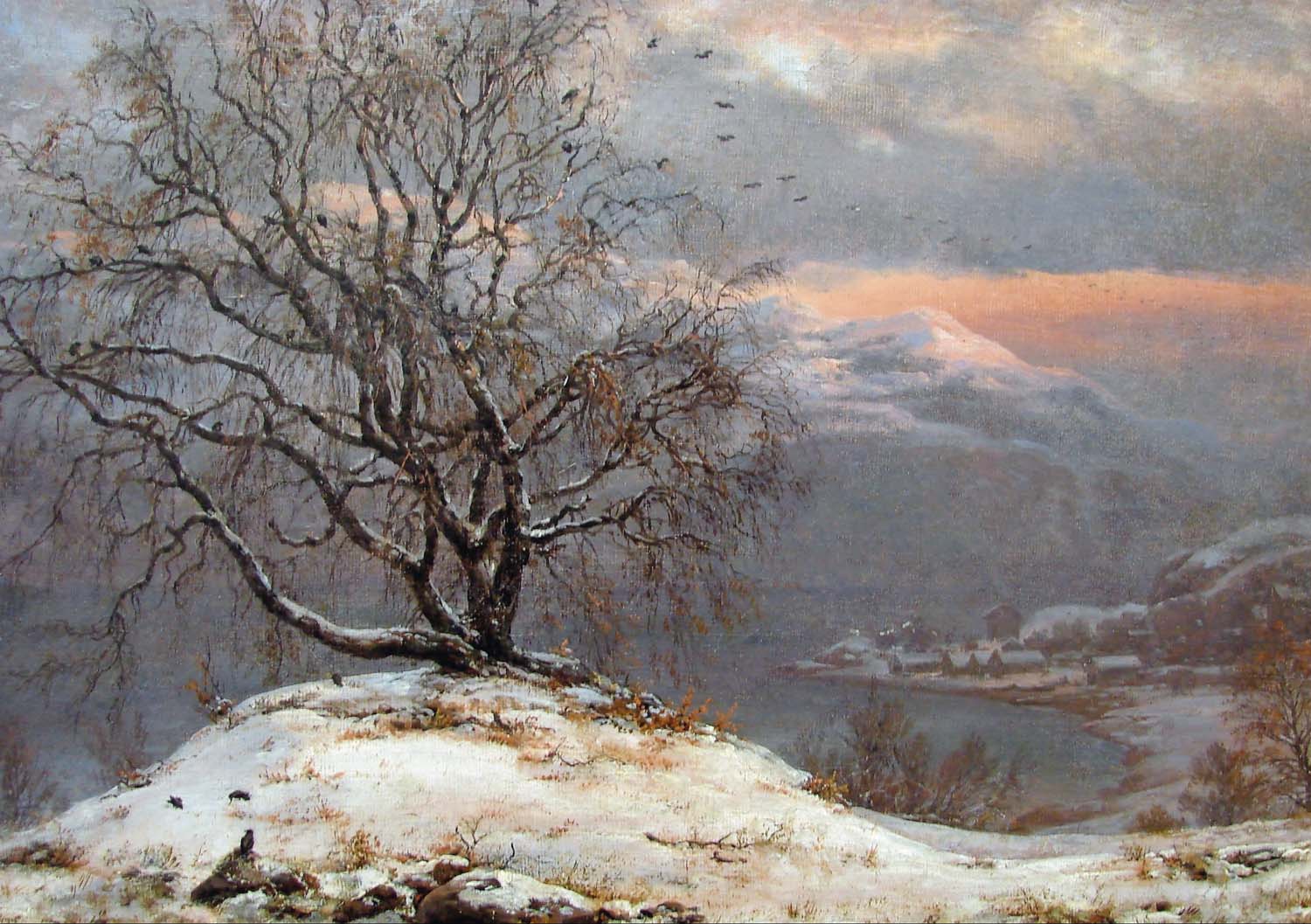 Sentrale tema
natur
følelsar
det norske
Vi koplar oss på!
Felles
Korleis formidlar du følelsar?
Kva betyr naturen for deg?
Dersom du skulle fortelje ein turist om Noreg – kva ville du fortalt?
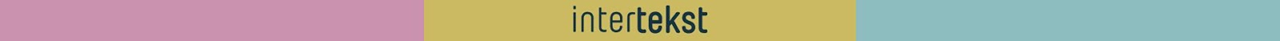 Viktige stikkord – romantikk og nasjonalromantikk
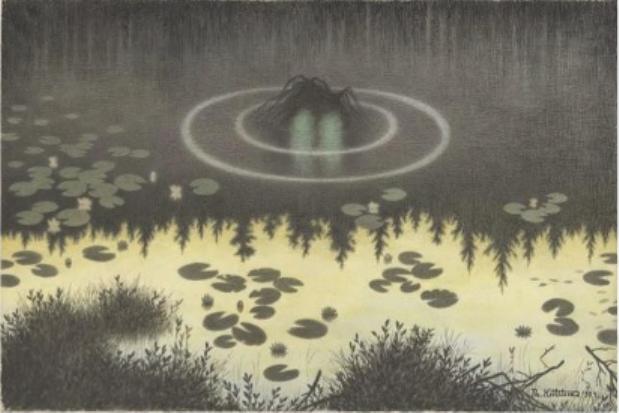 Venstre-, høgre- og skrekkromantikk
Natur som sentralt motiv
Diktargeniet
Formidling av natur og følelsar
Det nasjonale gjennombrotet
Innsamling av folkedikting og språk
Romantikken
Kulturhistorisk epoke 1800–1830

Jakta på det ekte og naturlege

Ønskte fellesskap med det åndelege og opphavlege

Brukte følelsar og fantasi meir enn fornuft og kunnskap
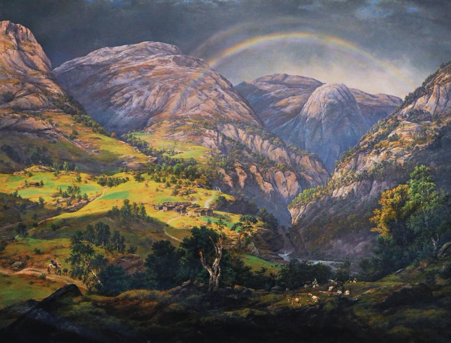 Diktar-geniet
Den romantiske diktaren var eit bindeledd mellom lesarane og ei skjult, åndeleg verd.

Diktaren hadde ei nærmast gudegitt gåve i form av fantasi og språk.

Denne gåva brukte diktaren til å skrive dikt, slik at mennesket fann tilbake til den felles sjela som naturen og mennesket har.
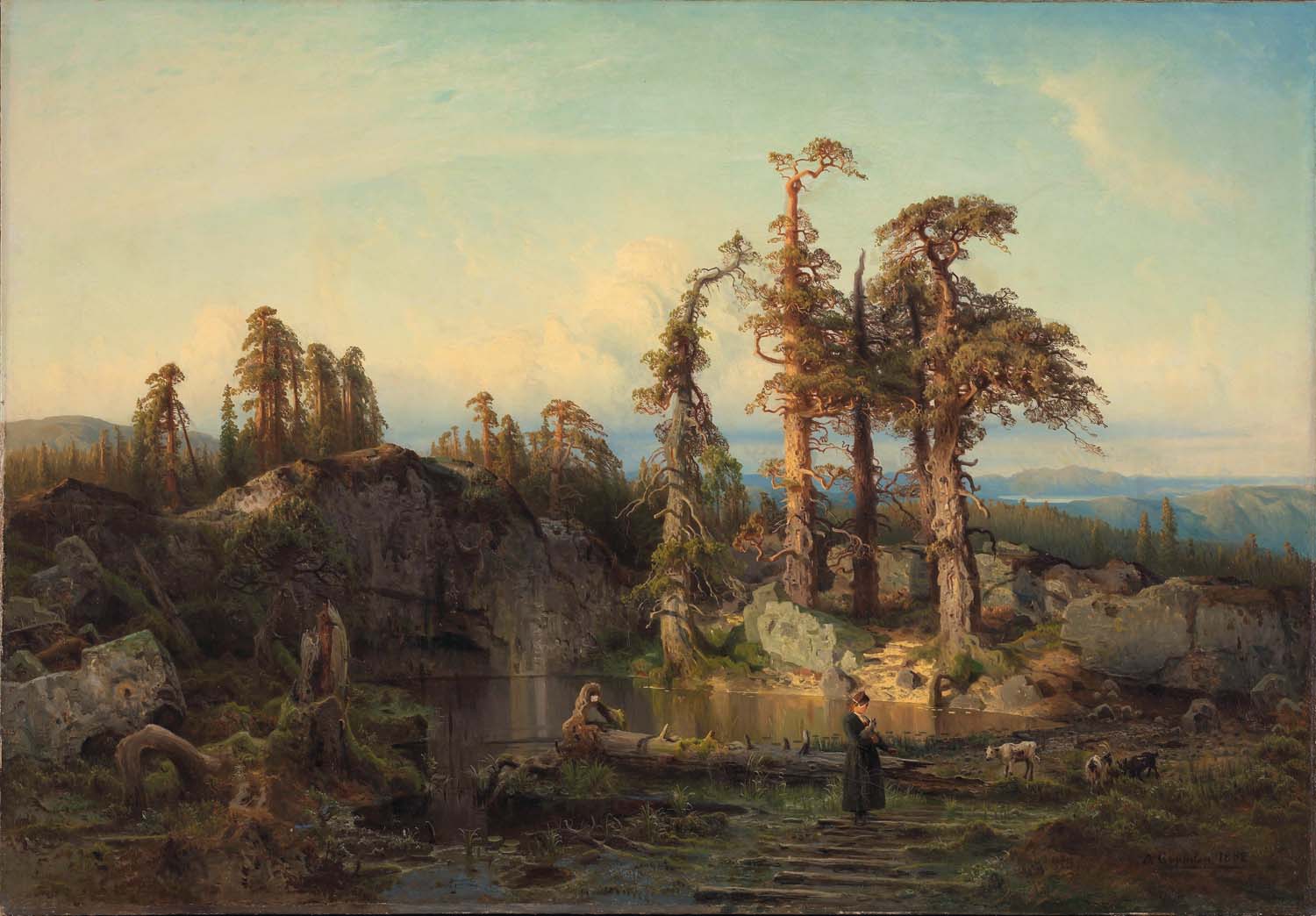 To sentrale forfattarar i romantikken
Henrik Wergeland
Venstreromantikar – opptatt av fridom og sjølvstende
Det guddommelege, det ekte og naturlege fanst i naturen
Brukte naturen som motiv, tema og språkleg verkemiddel
Sprengde form- og sjangerkrav når han skreiv. Den spontane følelsen var viktigare enn det tilarbeidde.
Johan Sebastian Welhaven 
Høgreromantikar – vende blikket bakover i tida
Opptatt av lengsel, ettertanke og minne
Brukte naturen som motiv, tema og språkleg verkemiddel
Dikt skulle vere vakre og skjønne – både i innhald og form.
Skreiv nasjonalromantiske dikt òg
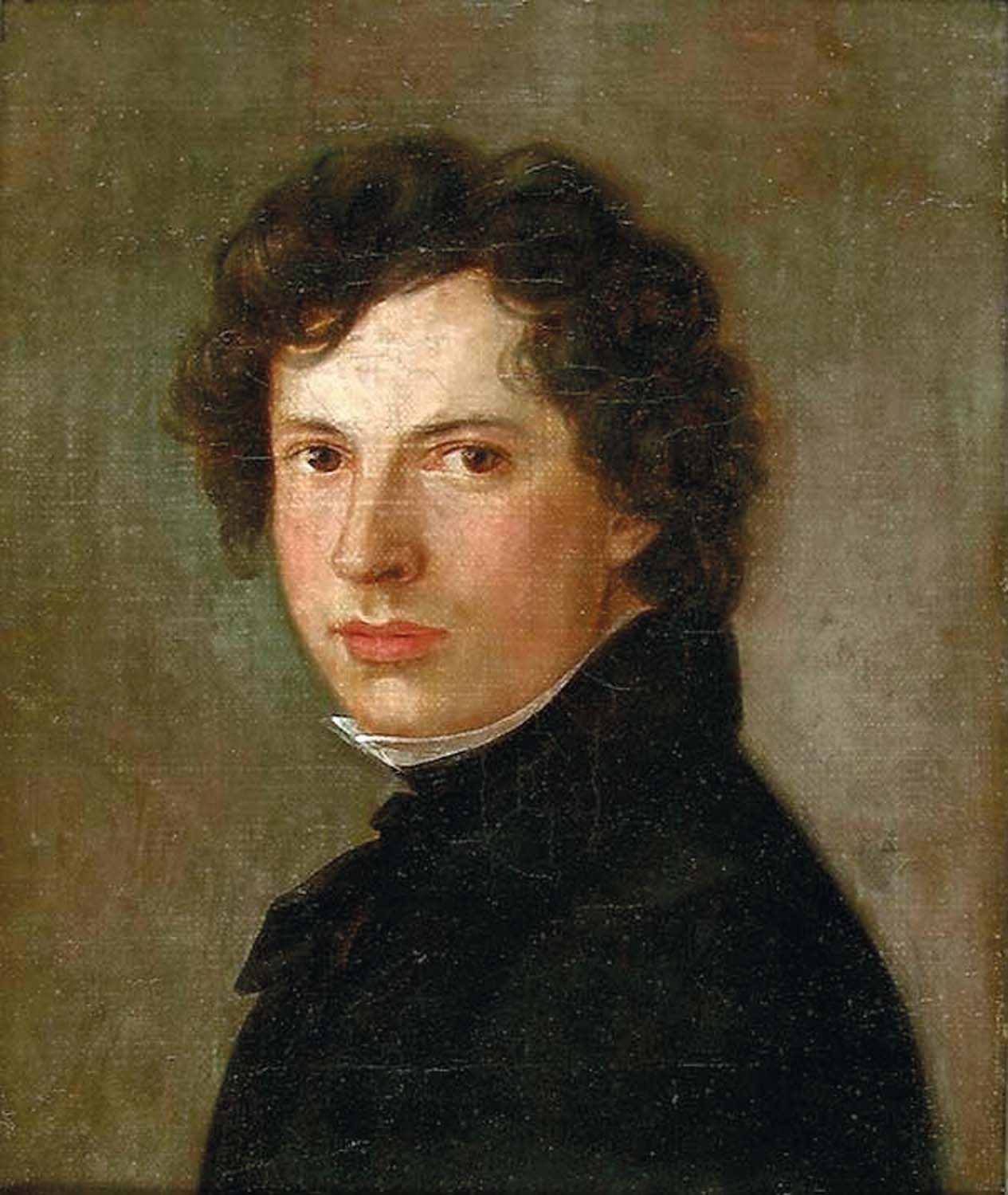 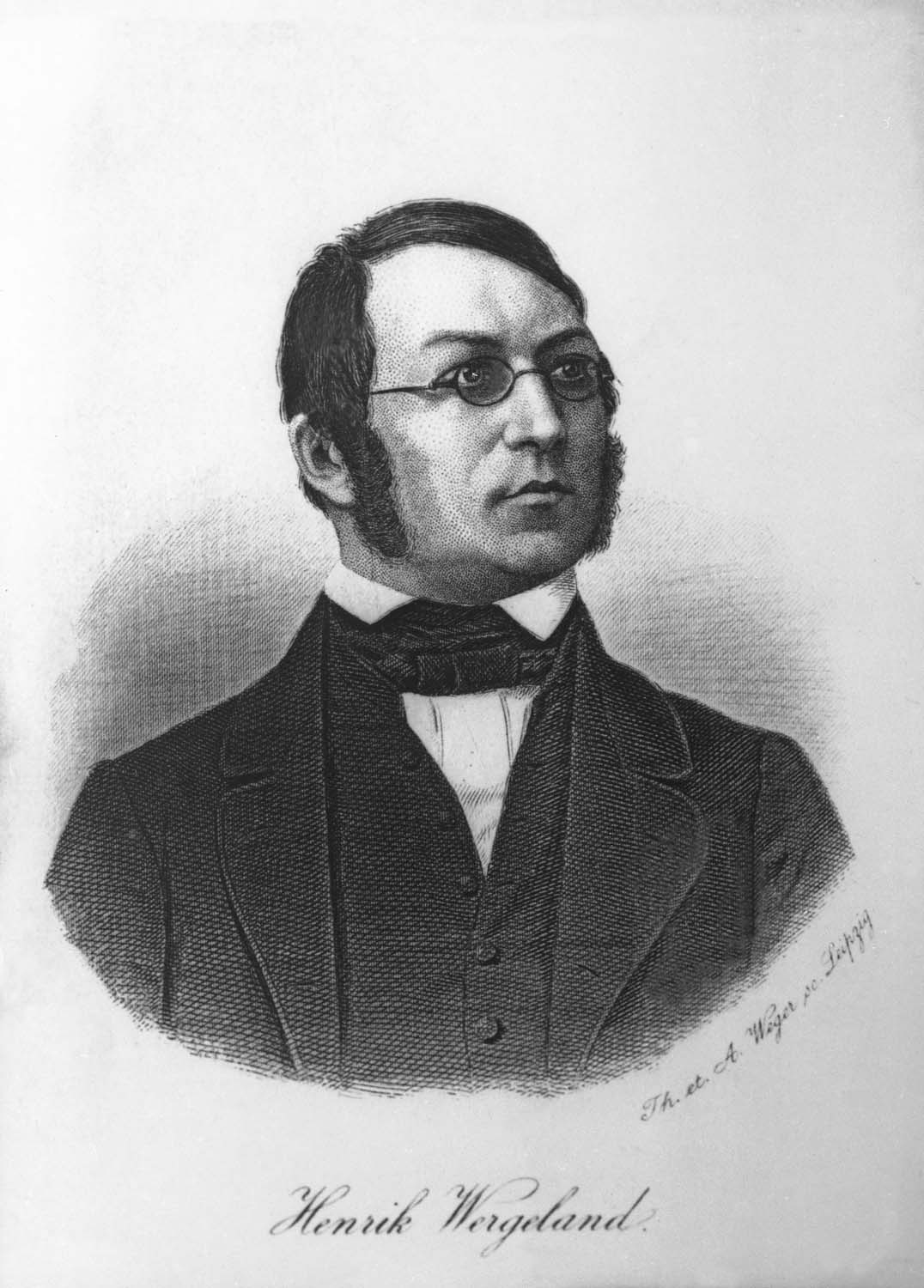 Nasjonalromantikk
1814: viktig for denne perioden
Kulturhistorisk epoke 1830–1870
Jakta på felles språk, kultur og historie
Enkle levekår for dei fleste i samfunnet
Nasjonalromantiske motiv i måleri 
Innsamling av eventyr, segner, balladar
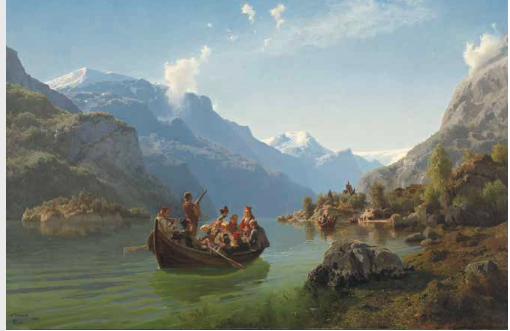 Oppsummer romantikk og nasjonalromantikk
Felles
Læraren teiknar ei tidslinje på tavla. 
Alle er med på å fylle ut denne med dei stikkorda/teikningane de har til no.
Kva veit de no om romantikk og nasjonalromantikk?
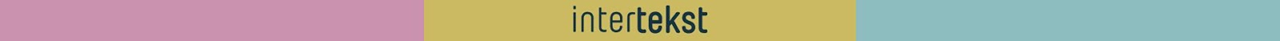 Til slutt: oppsummering
Felles
Lag ei tidslinje på tavla/gråpapir/plakatar der de i fellesskap lagar ei oversikt over det som de har notert/teikna til no. 

I par
Snakk dykk gjennom tidslinja.
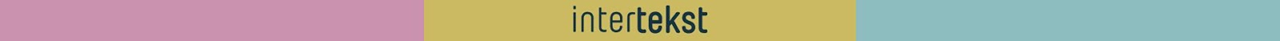